Poster number:
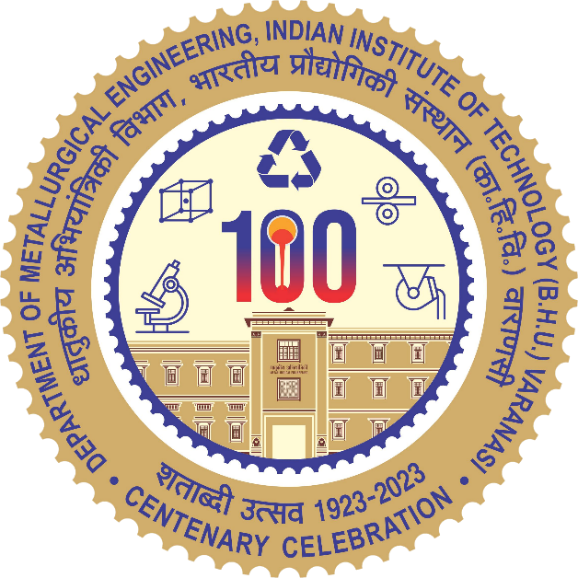 Title
Authors
Affiliation
Institute
 logo
International Conference on Metallurgical  Engineering and Centenary celebrations
26-28 October 2023
Objectives
Graphics
XXX
YYY
ZZZ
AAA
Introduction
Xxx
YYYY
ZZZ
Graphics
Experimental Procedure / Model
Xxx
YYYY
ZZZ
Results
Graphics
Xxx
YYYY
ZZZ
AAA
BBB
CCC
Conclusions
Xxx
YYYY
ZZZ
AAA
All text/graphs/ figures should be within this margin.
References
Xxx
YYYY
ZZZ
AAA
BBB
[Speaker Notes: AIP:
     - Process flow per AIP phase and Risk Management
     - AIP Project Selection Criteria
     - AIP Project Examples
2.  TBIE:
    - TBIE Process
    - Past TBIE sessions
    - Idea Execution from TBIE]
This is an illustrative template. You may change the layout but all text/graphs should be within the margin provided. The sections (Introduction, objectives, experimental, results, Conclusions, and references) should be present in the poster. 
Print as A1 size (594mm×841mm)
[Speaker Notes: AIP:
     - Process flow per AIP phase and Risk Management
     - AIP Project Selection Criteria
     - AIP Project Examples
2.  TBIE:
    - TBIE Process
    - Past TBIE sessions
    - Idea Execution from TBIE]